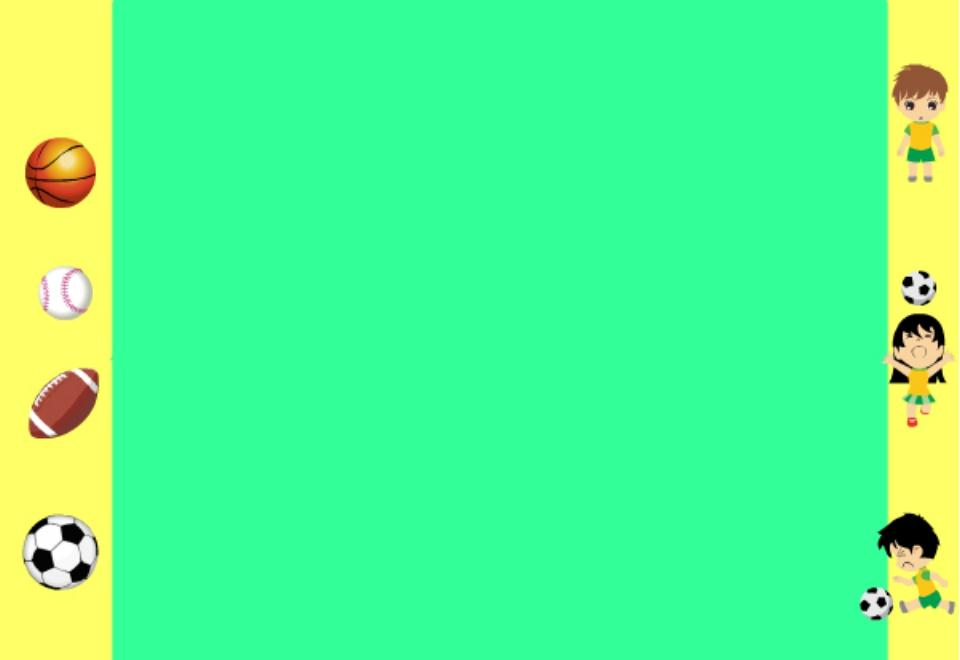 Спортивная жизнь «Кораблика»
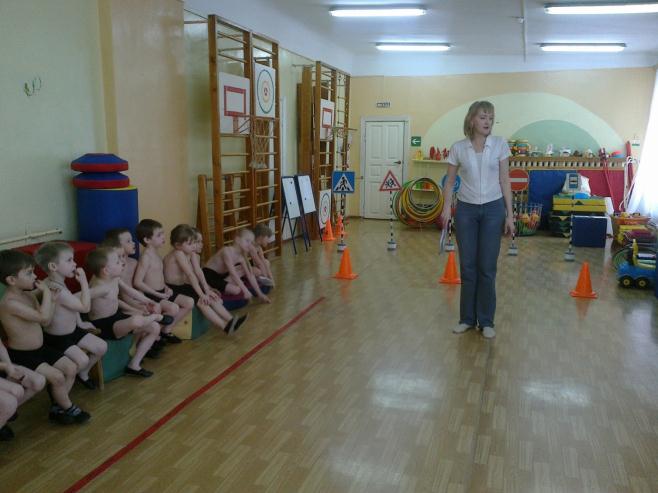 Кросс нации
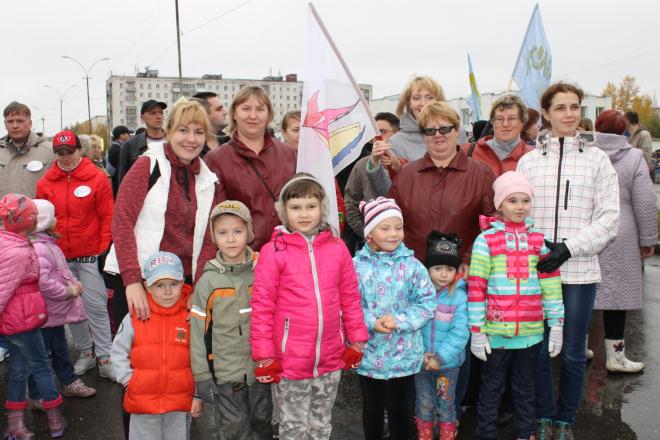 Новый год у Нептуна
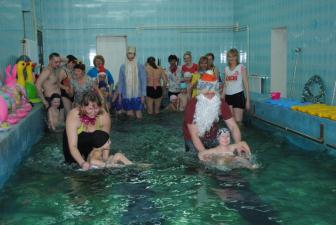 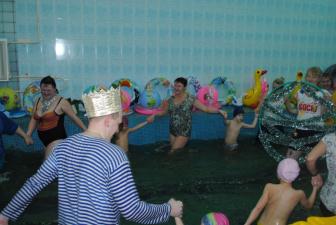 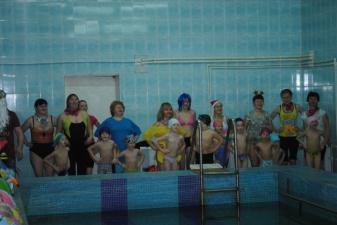 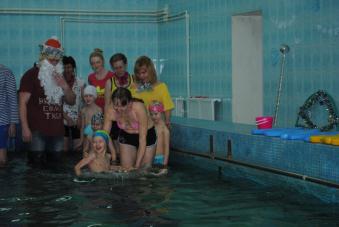 Мама, папа, я-спортивная семья
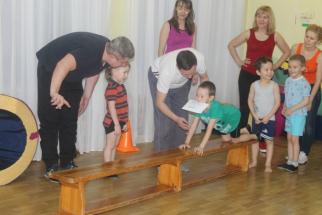 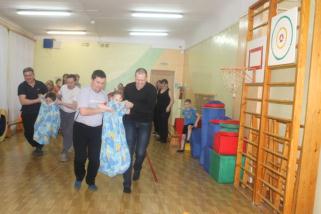 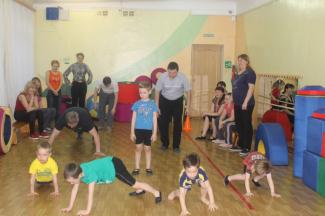 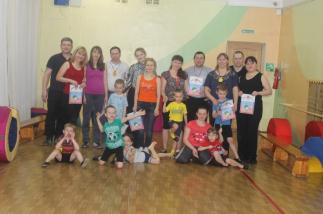 Лыжня России
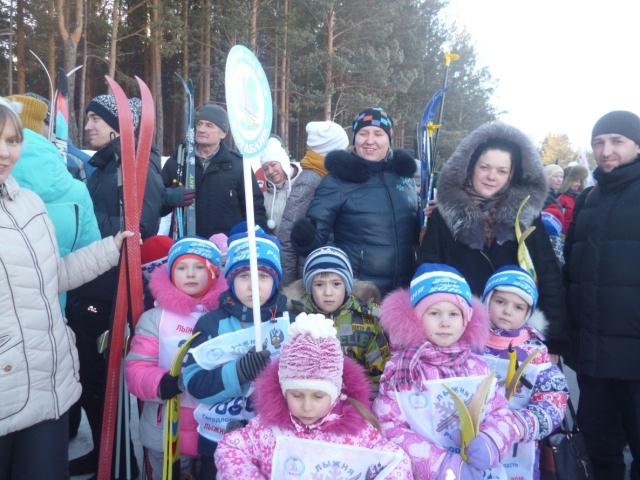 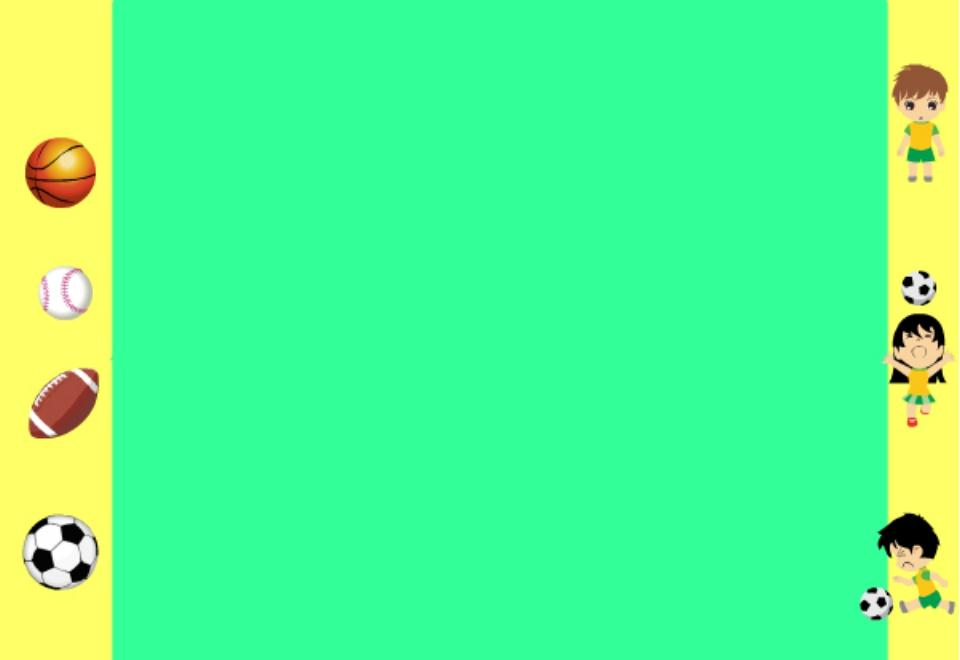 Красный. Желтый. Зеленый.
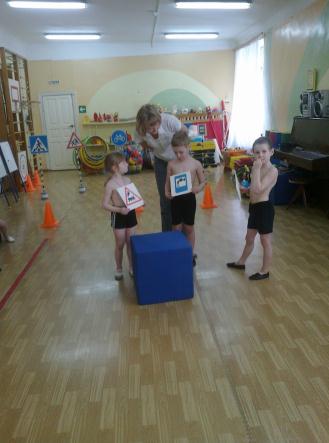 Спортивные танцы
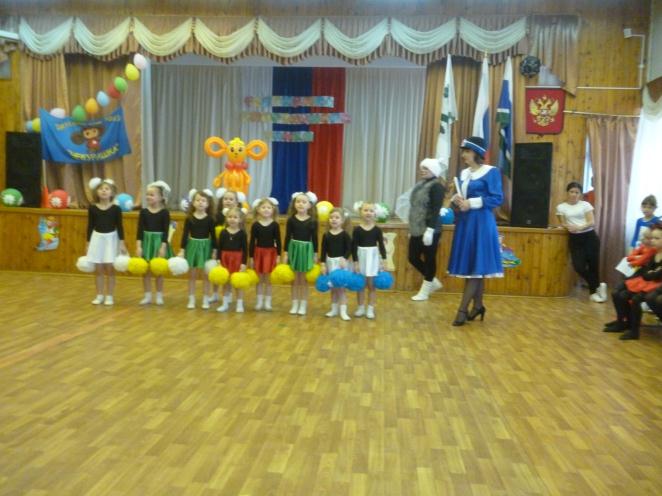 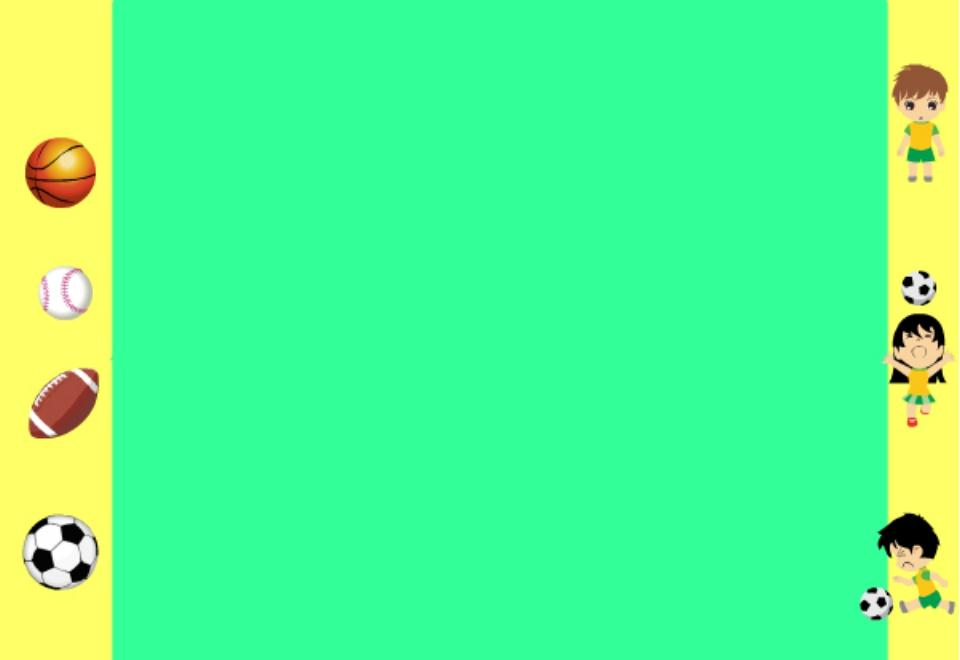 Городские соревнования по плаванию
День снега
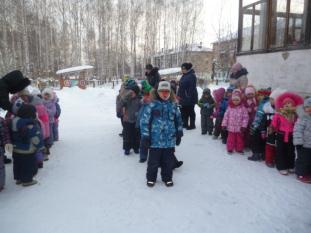 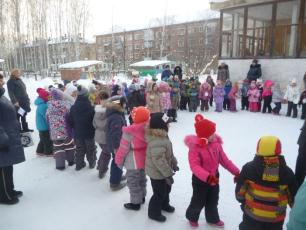 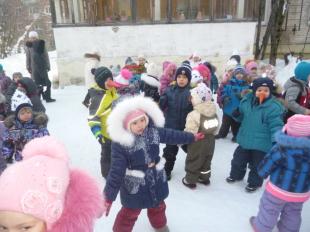 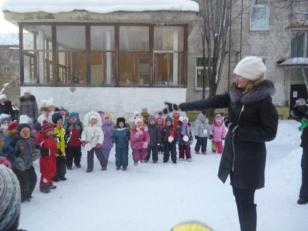 Зимняя спартакиада
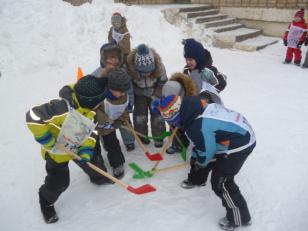 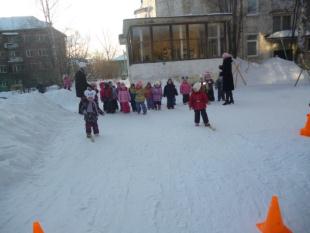 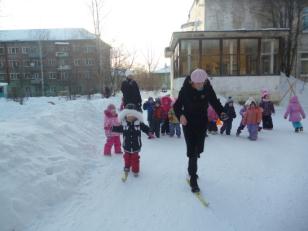 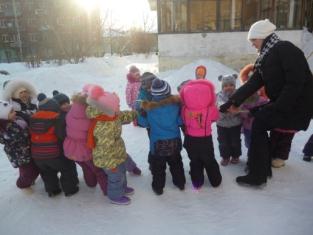 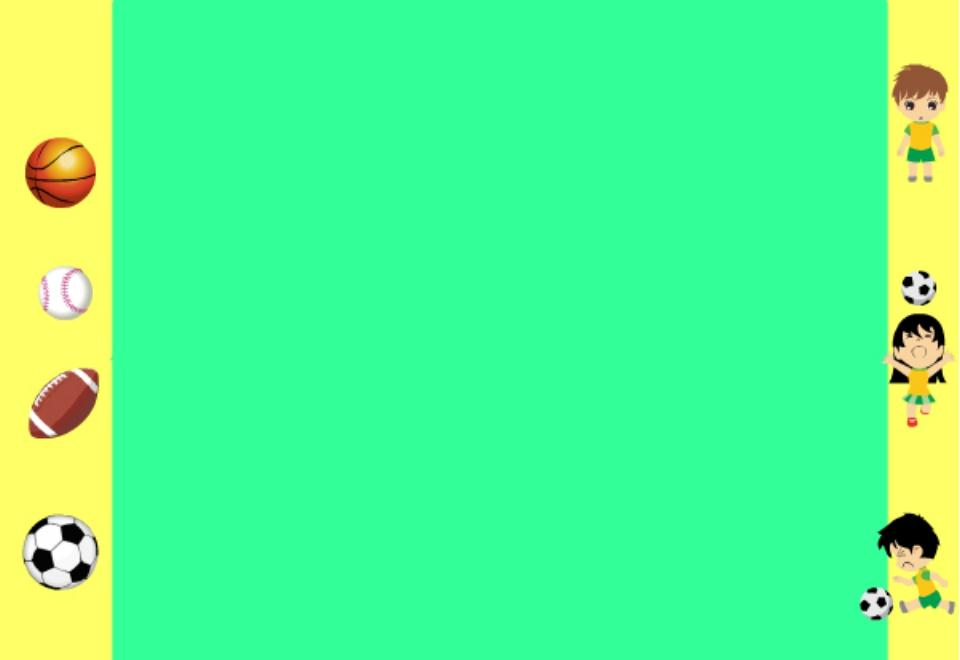 Спасибоза внимание!